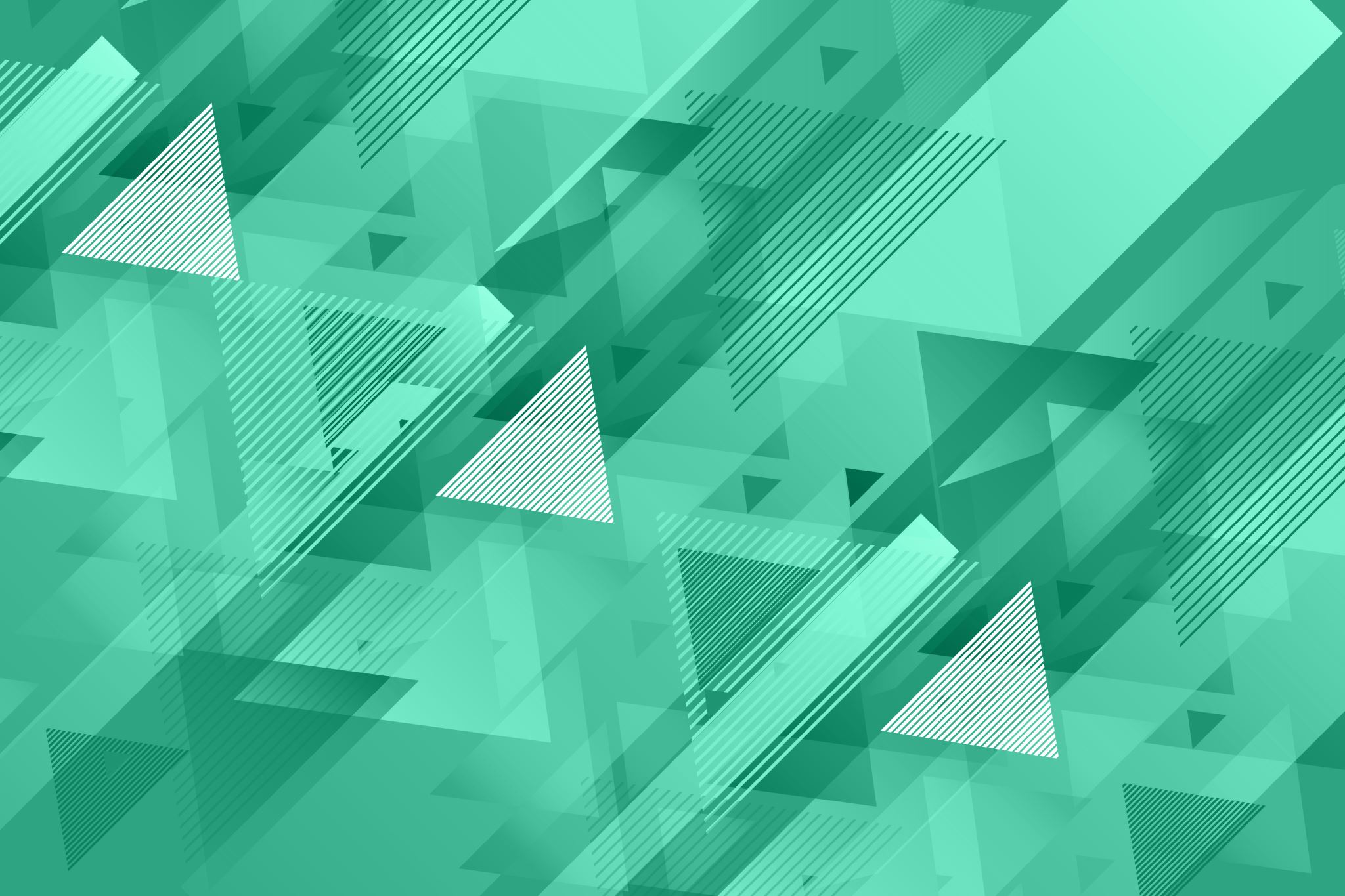 International Policy and Climate Change-Induced Displacement of South Pacific Island Nation Populations
BY: Karissa Noragon
Research Question: What are the limits to current international policy on climate change-migrants or ‘environmental refugees’ and what sort of framework could be implemented in response to the displaced populations of South Pacific island nations?
Thesis Statement: Current international policy regarding climate change displacement is extremely limited; the selected population does not meet the criteria for international protections under the 1951 Refugee Convention or the IOM’s Internally Displaced Persons and there are no regional agreements, therefore, a solution is needed.
Significance:
No international migration policy regarding forced displacement caused by climate change which could lead to a migration crisis
The effects of climate change on the selected population’s country are predicted to cause it to become uninhabitable and require international migration
S. Pacific islanders don’t want to migrate and would rather the world adapt, mitigate, and combat climate change. Migration is a last-resort solution, however, there still needs to be policy in place in the event that the currently forecasted climate change affects do end up occurring
Analytic Framework:
Method: Pattern Matching (AF1)
An observed pattern and an expected outcome are compared in order to determine the excepted pattern (theory) provides an explanation or answer to the observed pattern (empirical data).
Method: (AF2)
* Regional agreements are not included because they do not deal with climate change migration but rather are employment agreements for a set amount of time
Findings:
Scores are based off the worst-case scenario storyline presented in the 2018 IPCC Special Report

AF2(B) regional agreements contain soft law and would contain no guidelines for what must be provided, therefore measurements are not provided. Suggestions are provided in report.
Finding: Final Policy Recommendation
New Framework: 
Criteria can be strictly set to fit this specific population that is affected by climate change without changing the criteria of already existing policy
Provide guidelines for the migration process that are internationally accepted
Separates this population from ‘traditional’ refugees and prevent further over-straining and interfering with the current refugee system
Why Not?

Expand Def.:
                             - Would require a separate section where persecution would not be included
                               in order for population to be included
                             - Not likely int’l community would be keen with this solution

Regional Agreements: 
                             - No set requirements for protections
                             - No guarantee lead countries will step forward
                             - Potential to continue current limbo of no where to go and no protections
                             - Potential to remain vulnerable